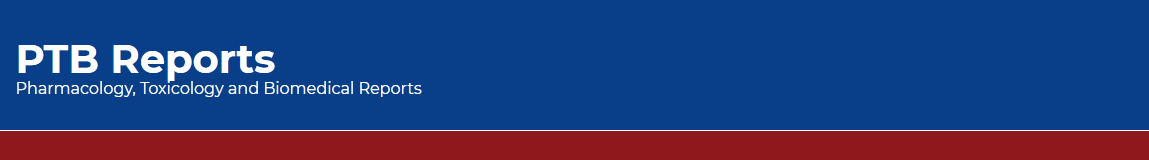 Virtual Clinical Pharmacy Services: A New Initiative Project in Saudi Arabia
Yousef Ahmed Alomi, Nouf Musleh Alassadi, Asma Mohammed Alzahrani, Haifa Shabeeb Almutairi, Tahani Mohammed Alotaibi, Mona Yousef Lubbad, Nouf Abdurazaq Alhaza, Raghad Maluoh Alanazi
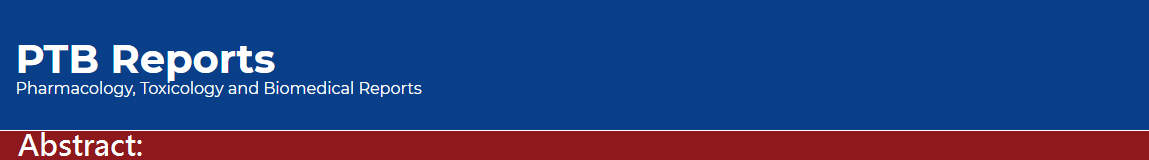 Objectives: The Virtual clinical pharmacy services were created to align with Saudi Vision 2030. This topic aims to declare the Virtual clinical pharmacy services as a new initiative in the Kingdom of Saudi Arabia.   
Methods: This new project is driven by local and international virtual pharmaceutical care services. It was formulated from guidelines of pharmacy projects, the international business model, and management institution guidelines for the new project. Project management professionals draft this initiative, consisting of several stages, from the initial until planning phases, execution, monitoring, and control stages.
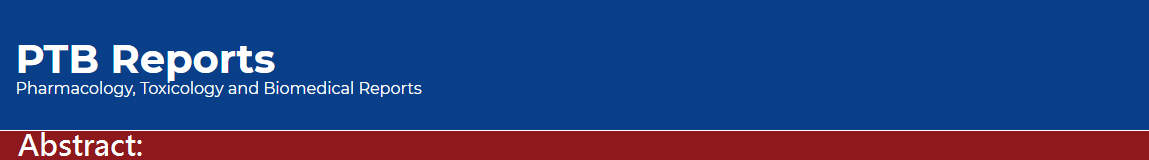 Results: Virtual clinical pharmacy services include electronic mediation history review, mediation reconciliation, medication safety, therapeutic guidelines implementation, pharmacist intervention, patient counseling, research and development. Furthermore, the risk management model description ensures the project’s continuation. Besides, the monitoring and control of the services were declared. Finally, the analysis investigates the transition to the operation project through the closing project stage.  
Conclusion: Virtual clinical pharmacy services are a new initiative fit with Saudi Vision 2030. Virtual clinical pharmacy services education requires a clear vision, policy and procedures, and long-term patient satisfaction with services. Virtual clinical pharmacy services may be essential in developing an appropriate clinical pharmacy career plan focusing on virtual patient care to achieve targeted drug therapy management, prevent drug-related mortality and morbidity, and avoid burden costs on the healthcare system.
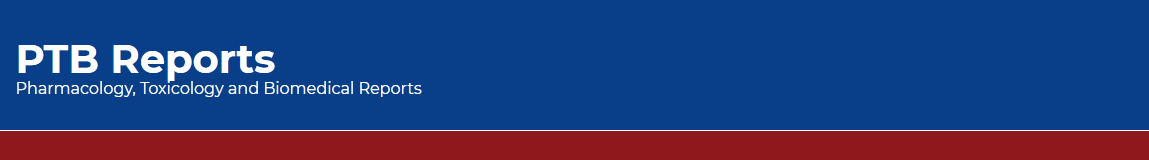 KEYWORDS 
Virtual, 
Clinical, 
Pharmacy, 
Clinic, 
Saudi Arabia.